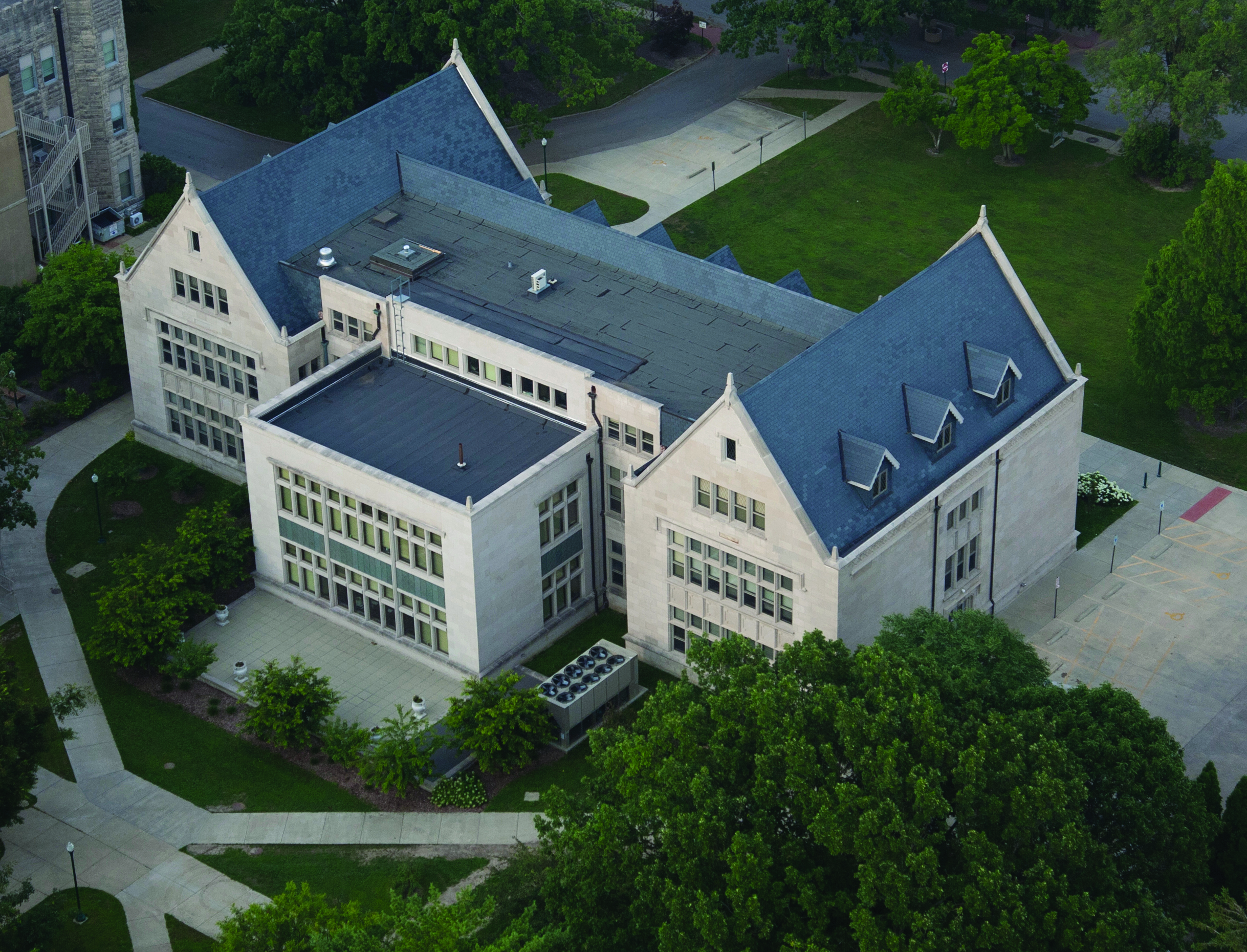 Advancing Graduate Study at Eastern
Opportunities for Graduate Coordinators, Chairs, & Deans
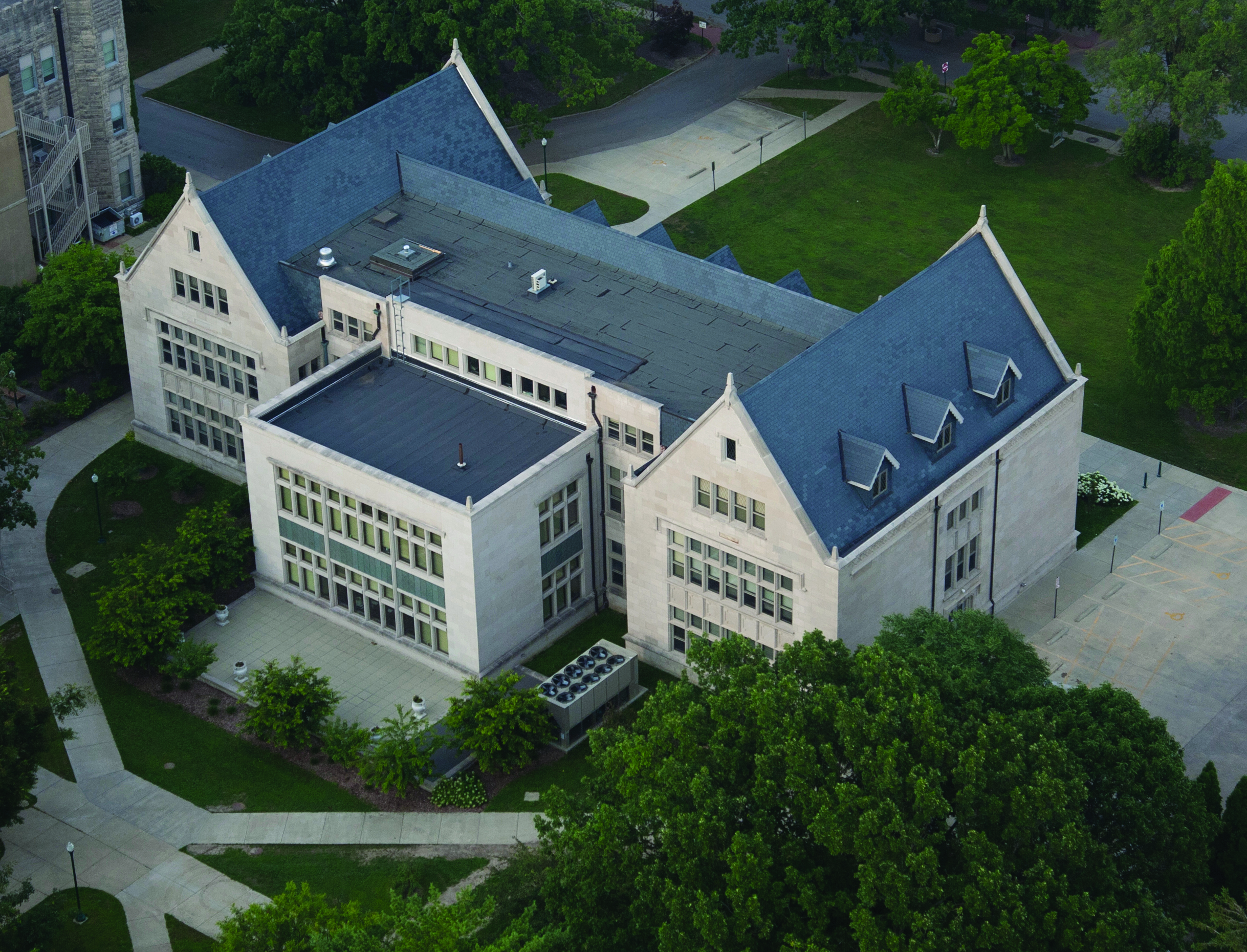 EIU Mission
Superior graduate education
Accessible graduate education
Arts, sciences, humanities, professions
Teaching, research, service
Responsible citizenship
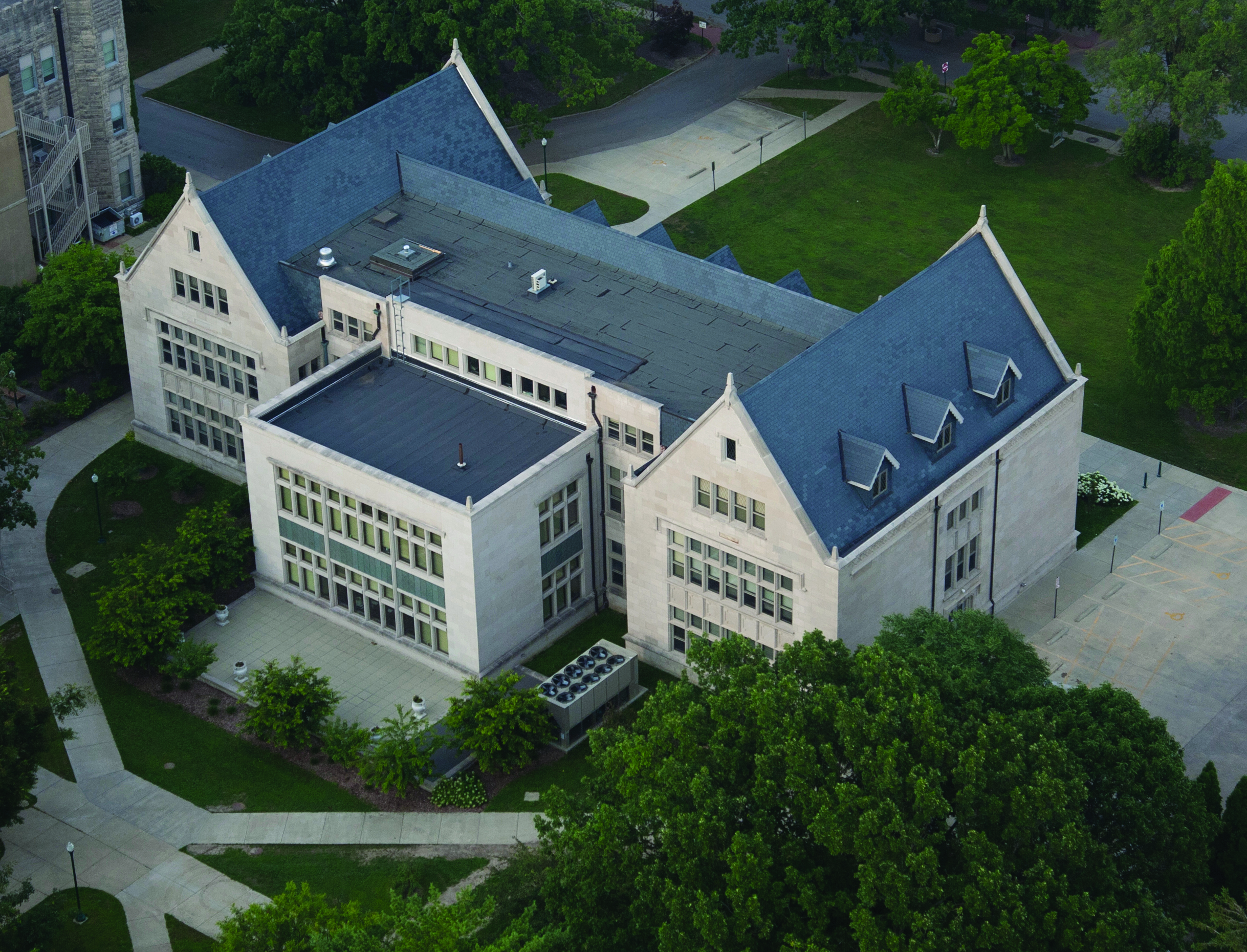 Graduate Mission
Enrollment Quality & Diversity 
Assessment 
Curriculum Rigor 
Student Scholarship
Faculty Scholarship & Mentoring
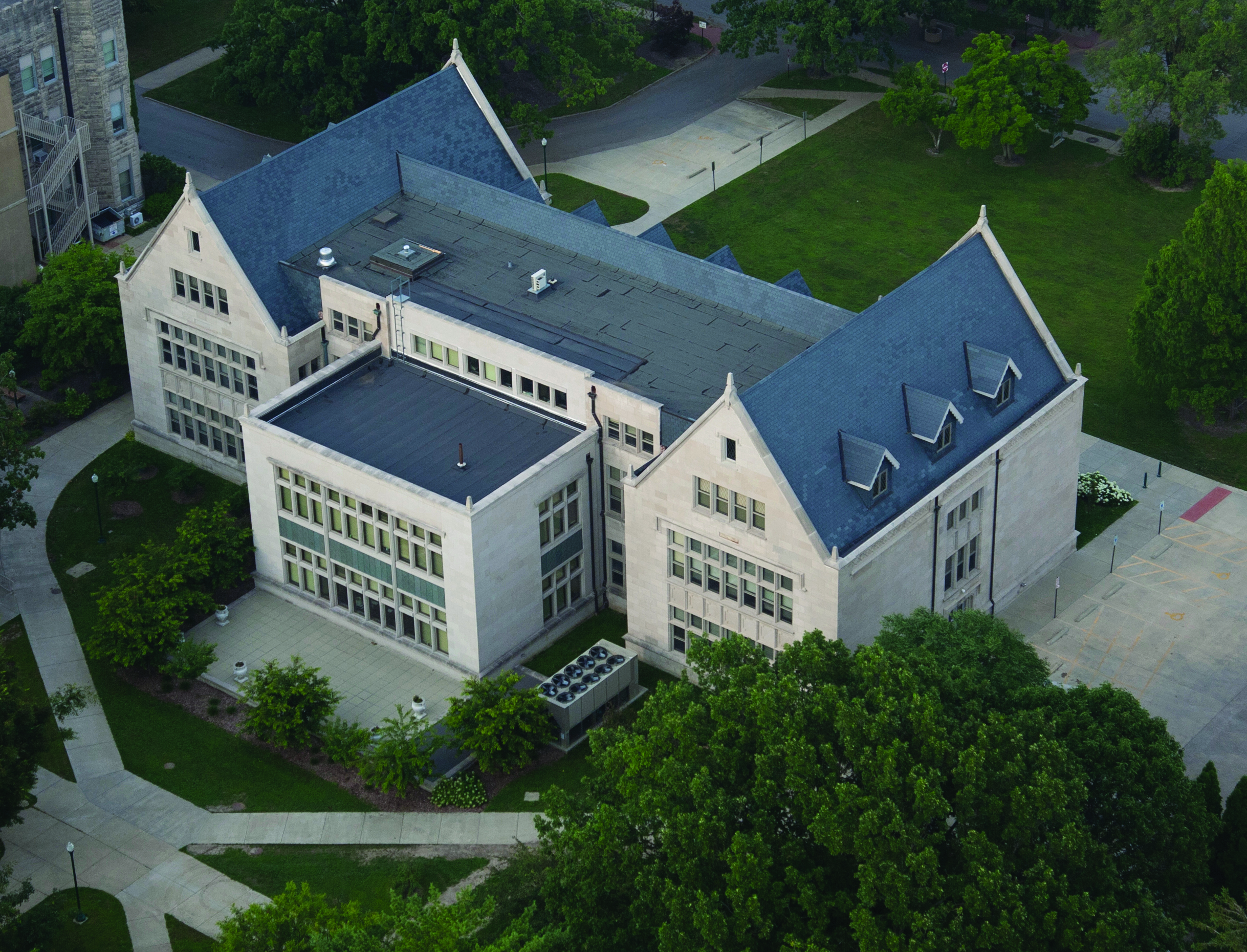 CGS Awards Committees
Thesis & King-Mertz Awards: Dr. Beebe/ENG
King-Mertz Screening Committees
Williams Travel Grants: Dr. Upadhyay/ECN
Research Grants: Dr. Reven/ELE
Scholarships: Dr. Jones-Bromenshenkel/SPE
Weller Award: Dr. Daniels/PHY
Bear McClay Award: Dr. Wiles, MAT
Hamand Society: Dr. Kahler/ART
Ranes Award: Drs. Colombo/BIO & Key/HIS
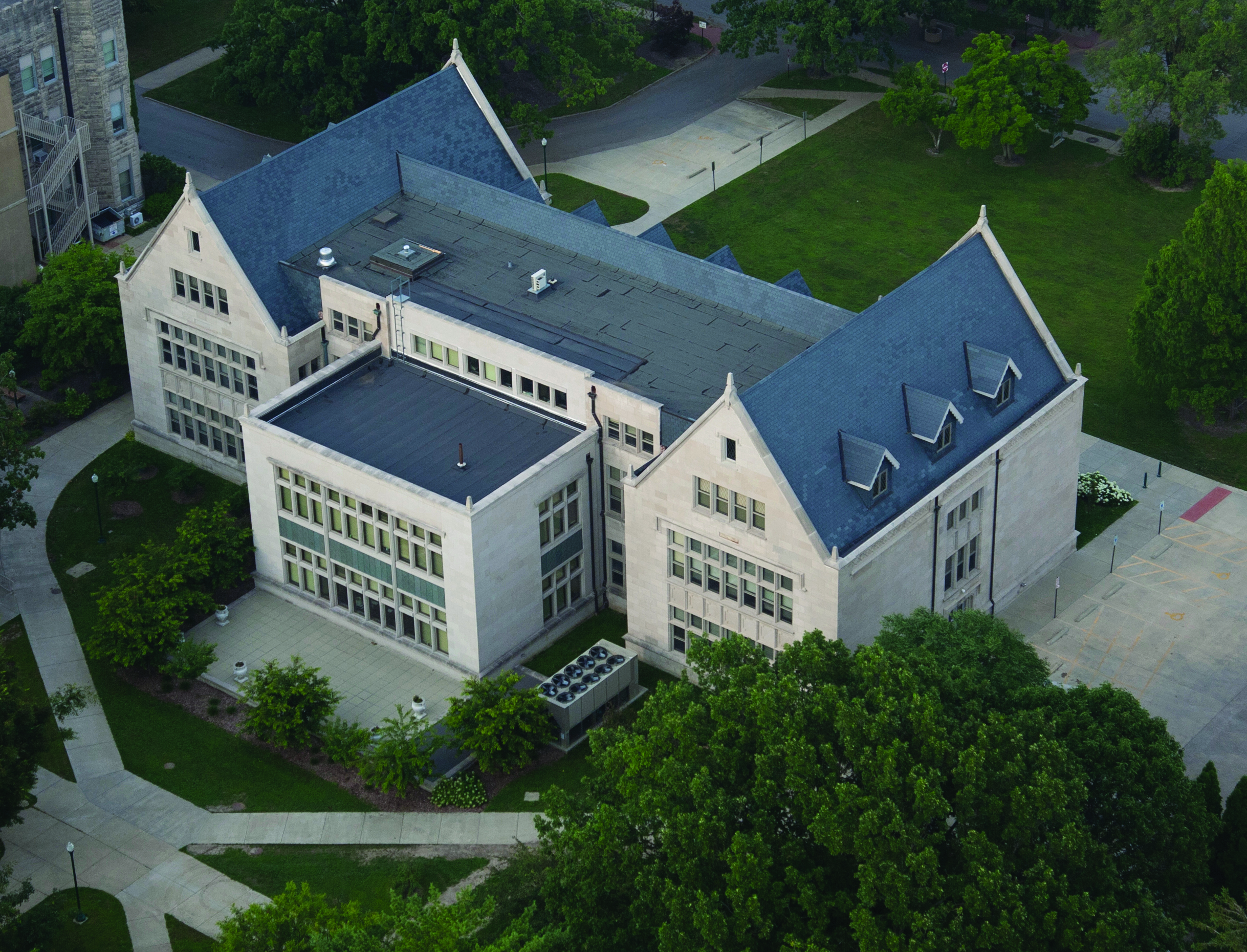 CGS Boards
Executive Board (4): Chair, Vice Chair, Dean, CGS Assistant 
Integrative Institute (7) Ms. Henderson 
PSM Board (7): Drs. Gaines & Cornebise
Interdisciplinary Board(11): Dean Augustine
On-Line Board (14) Dean Augustine
Literacy in Financial Education (21) Dr. Simpson
Sustainable Energy Board (16): Dr. Liu
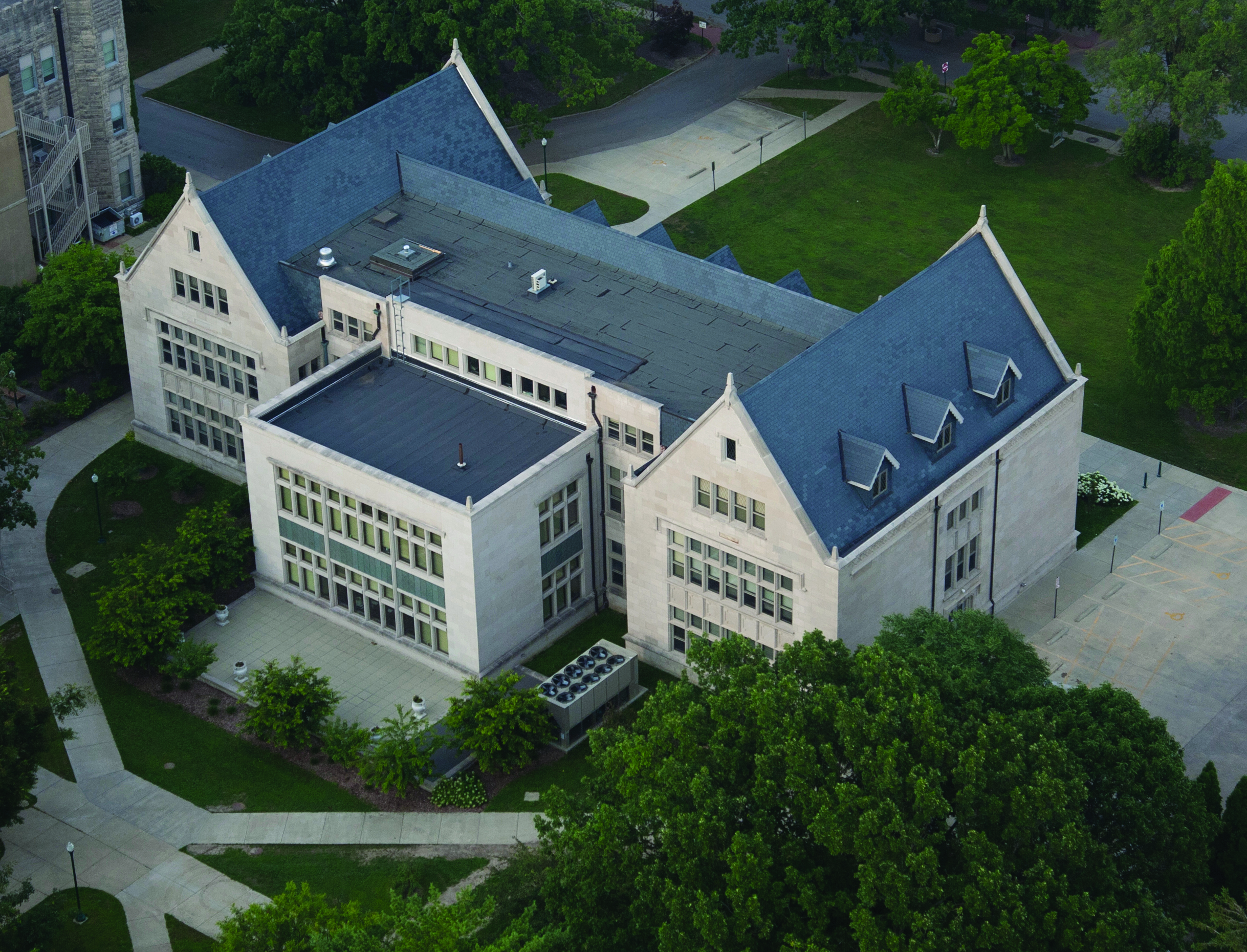 CGS Liaison Committees
Textbook Advisory/Dr. Laingen
Library Advisory/Dr. Wehrle 
ATAC/Dr. Boggs
Honorary Degree/Dr. Frank
Council on Assessment/Dr. Padmaraju
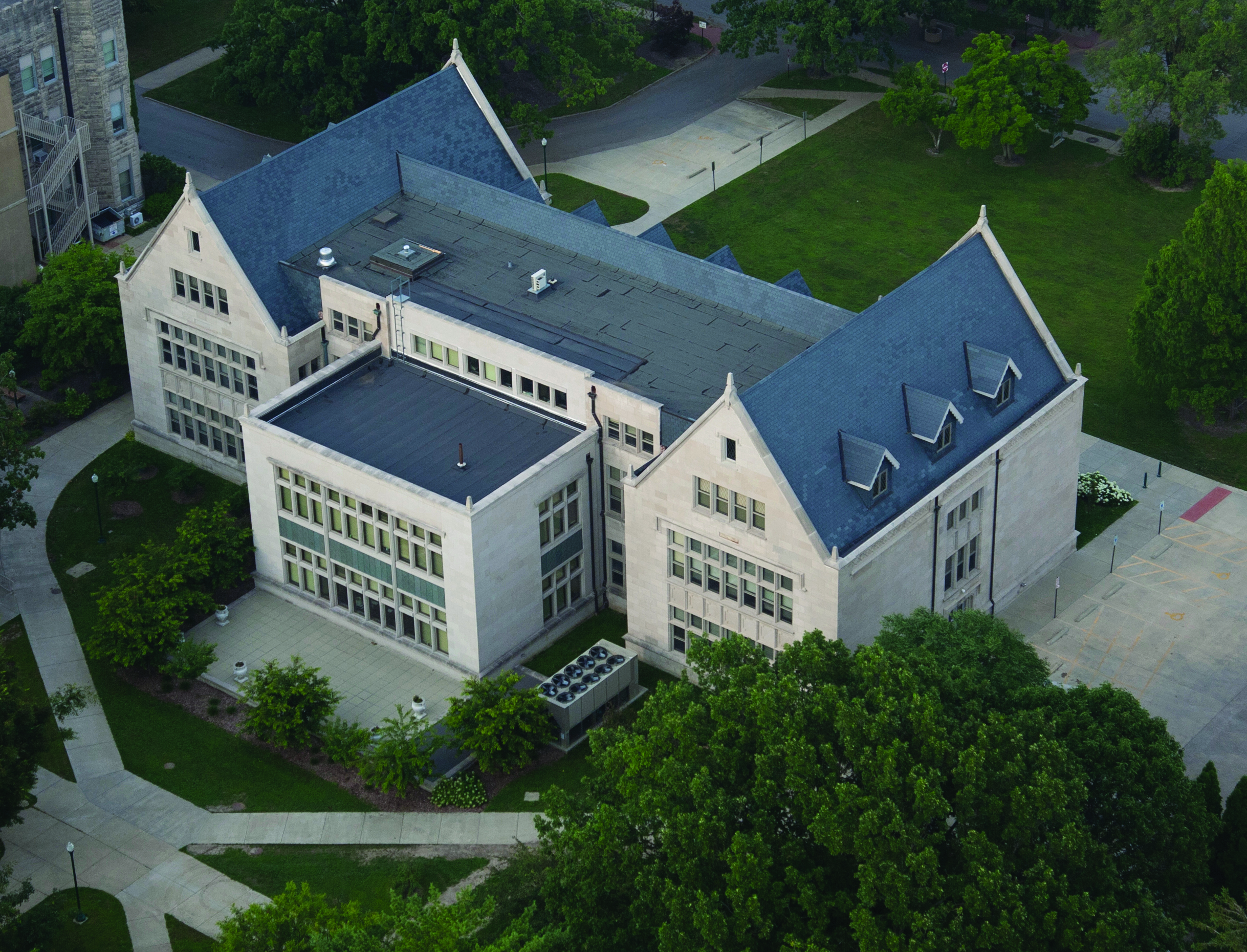 Fall 2014 Excellence Cultivation Programs
First Choice Program & Resources:  Dean Elliott (ETS/MAGS Award 2011)
Integrative Institute: Ms. Lori Henderson (ETS/CGS Award 2011)
Literacy in Financial Education Center: Dr. Linda Simpson (TIAA-CREF/CGS Award 2013)
Fall Leadership Conference: 4:30  September 2
GRE Prep Workshop: Noon September 9
Homecoming Reunion/Tent City:  October 25
Enrollment Practices Workshop/Appreciation: 10:00 October 16
Graduate School Fair: 10:00 October 15, Grand Ballroom
Presidential/Provost GA Luncheon: Noon
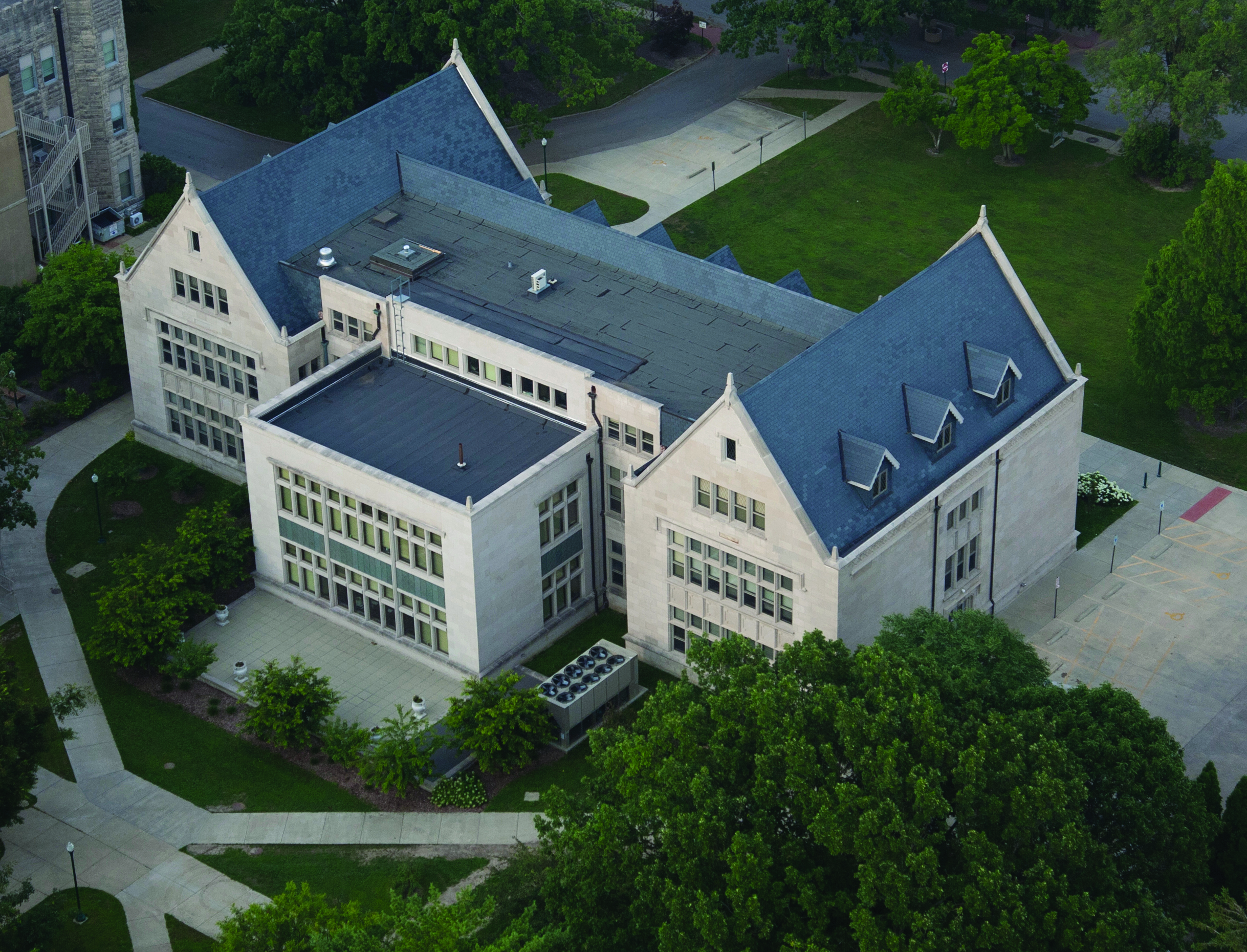 Spring 2014 Excellence Cultivation Programs
Spring Leadership Seminar:  February 19, 1895 Room
Spring Showcase Series:  April 7 and 8, Doudna Lecture Hall
Distinguished Student Awards Program:  3:00 April 9 Dvorak Concert Hall Stage 
Outstanding Graduate Alumni Program:  5:00 April 10 Dvorak Concert Hall Stage 
Graduate School Philanthropy Board: TBD
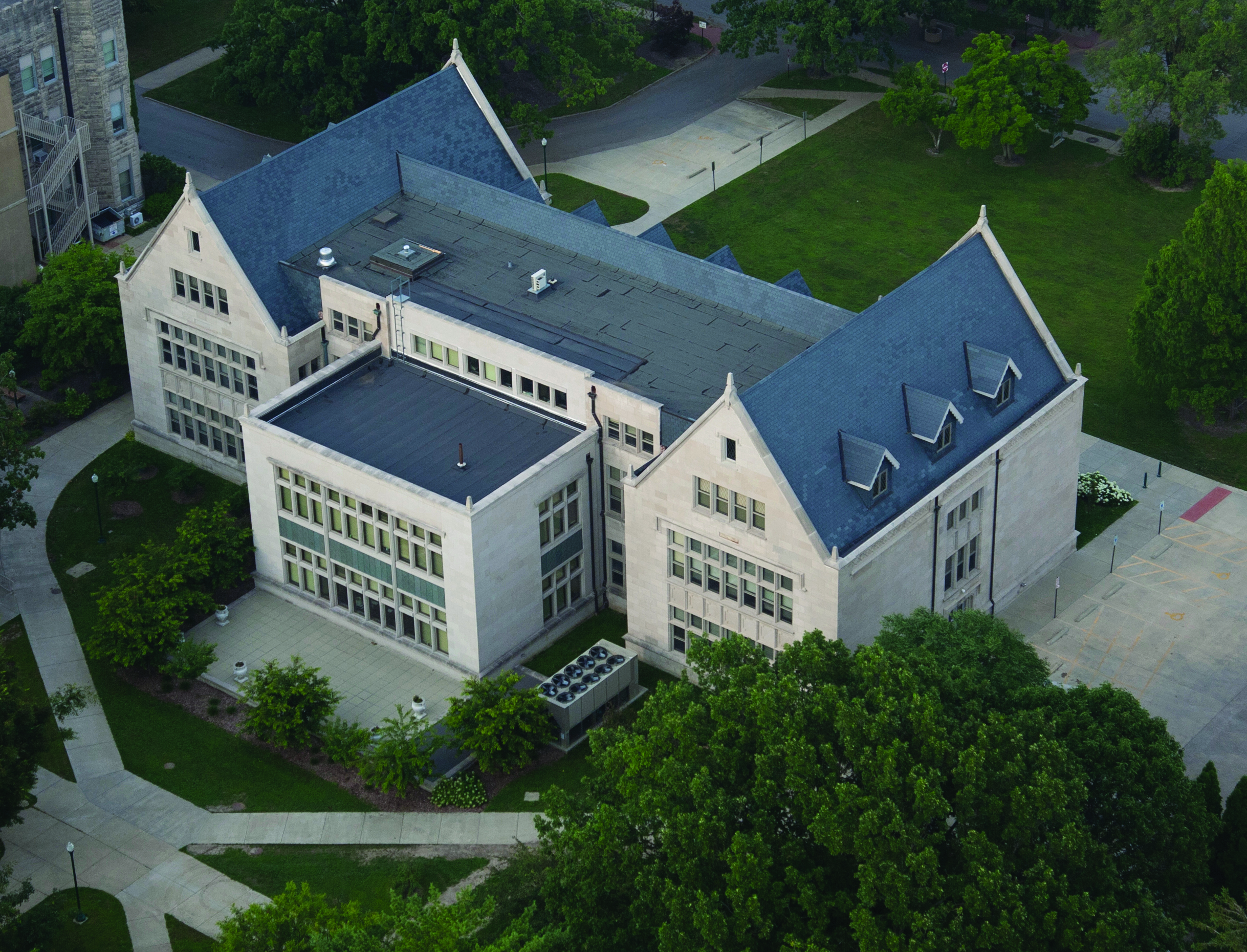 Graduate Student Commencement Speaker
Fall 2014 Commencement Ceremony
Graduation Criteria 
Degree audit verifies eligibility to participate in commencement
Scholarship Criteria
3.25 CGPA or higher for courses completed at Eastern Illinois University at time of essay submission
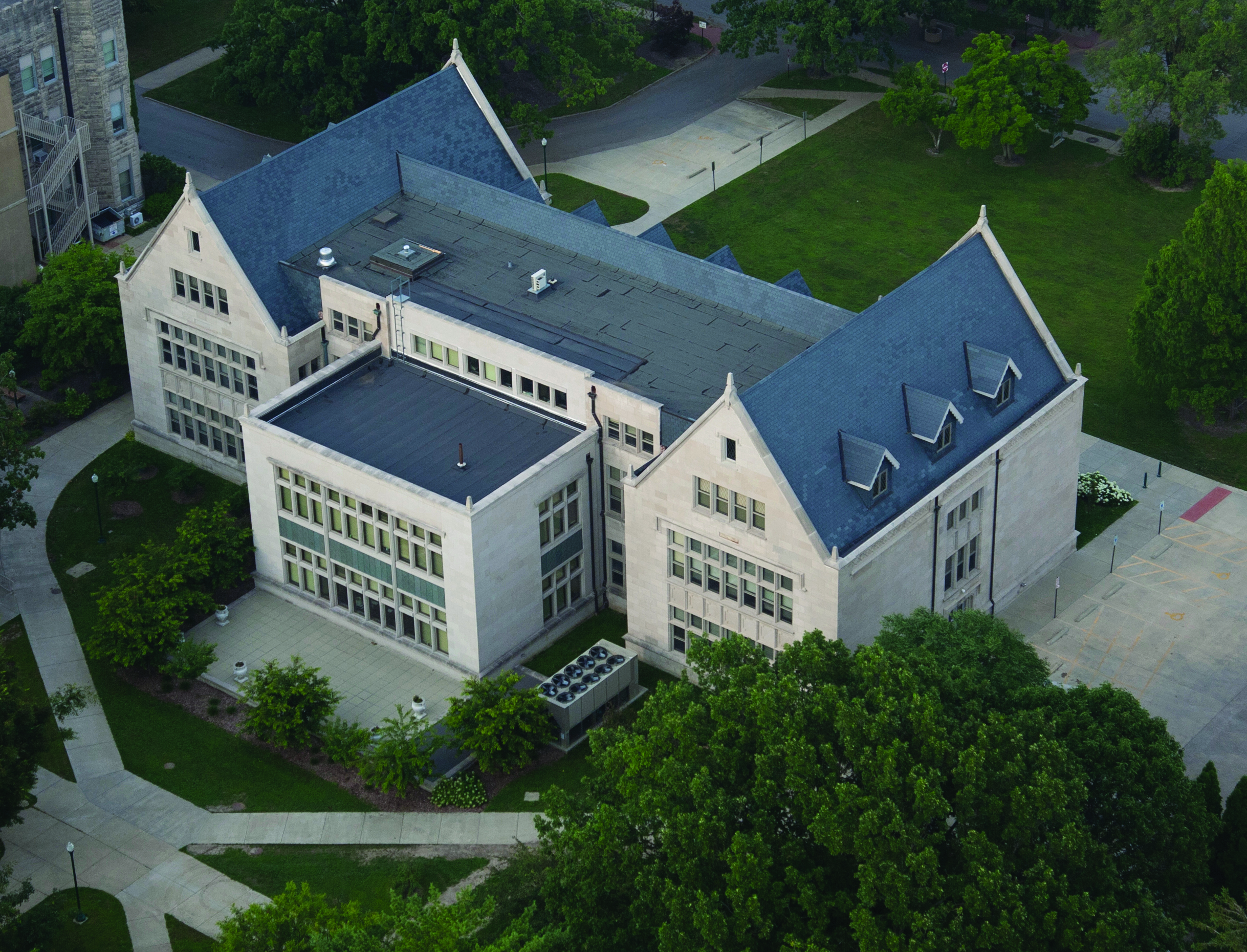 Student Commencement Speaker Theme
The Things that Matter are the Things that Last:  What educational experiences mattered to you while at Eastern Illinois University that made a difference and will follow you into your future?
Time Table
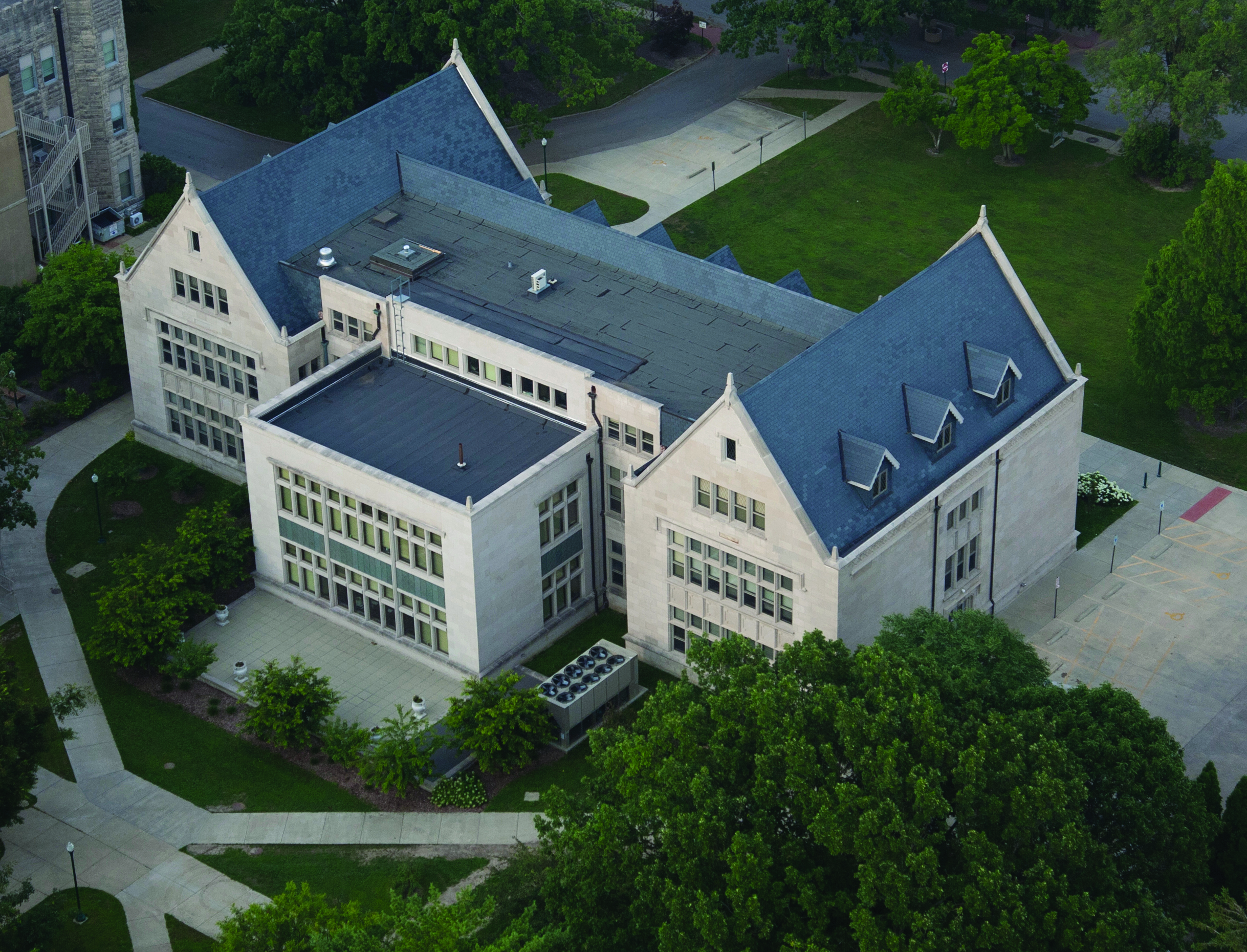 July 1 through September 30 Essay Competition
Deadline 4:30 p.m. September 30
September 25, Noon Commencement Board Workshop 
September 30 through October 17 Essay Assessment
Notification  October 17    
October 18 through October 24 Oral Assessment
Notification October 24
October 25 through 31 Speaker/Alternate Speaker Ranking
Notification October 31
December 19 Reception Speakers, Mentors, & Families 
December 20 Commencement
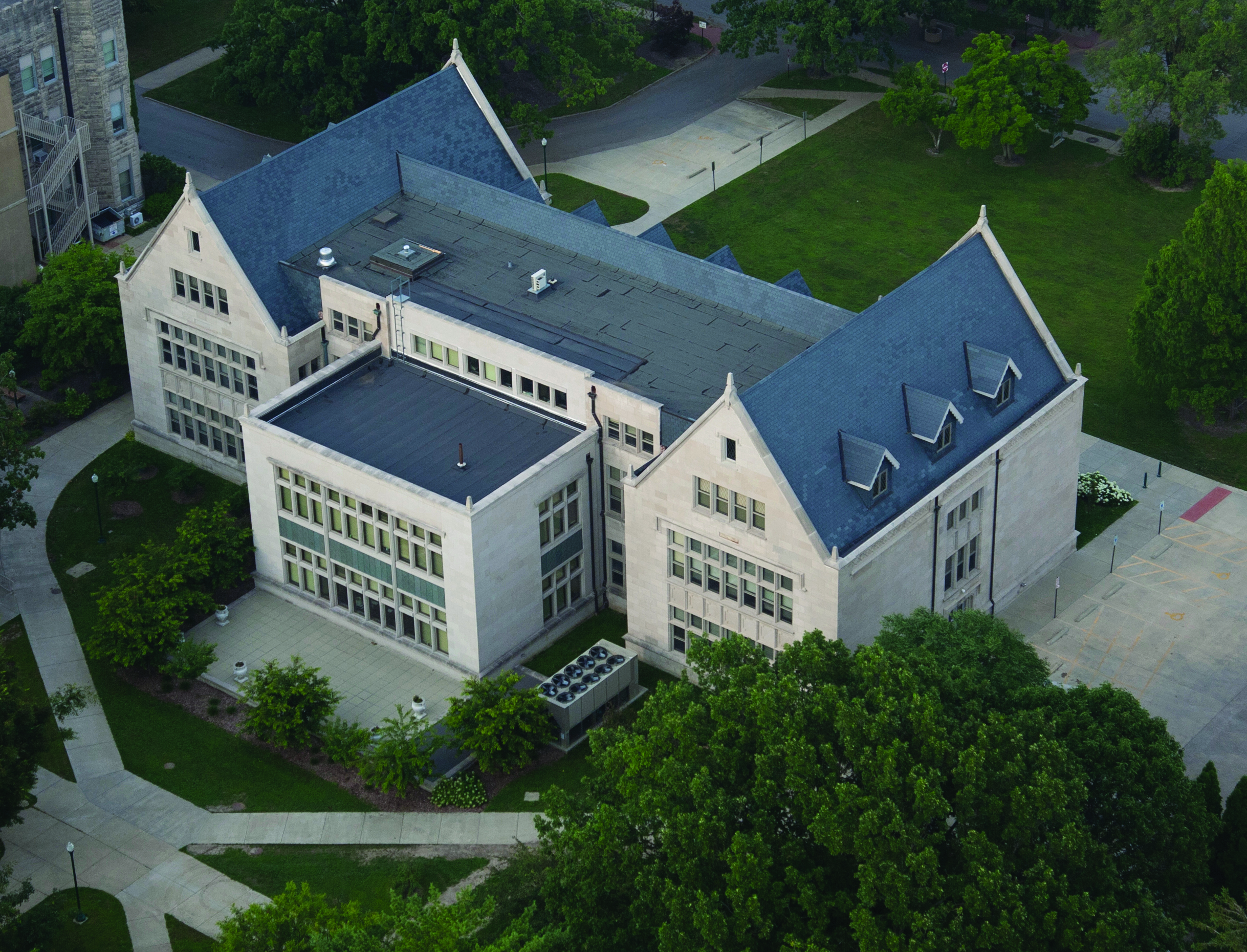 Graduate School Institutes and Centers
Integrative Graduate Studies Institute 
Literacy for Financial Education Center